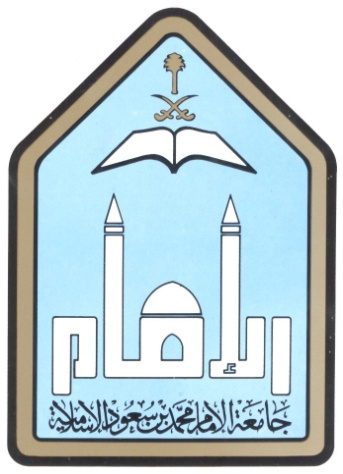 دور شركات الاستثمار والوساطة في تطوير السوق المالية:خيارات التنافس والتعاون
د. محمد بن إبراهيم السحيباني
قسم الاقتصاد – كلية الاقتصاد والعلوم الإدارية

حلقة نقاش (دور شركات الوساطة والاستثمار في تطوير السوق المالية)
الاثنين 26-11-1429هـ
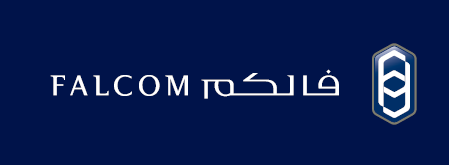 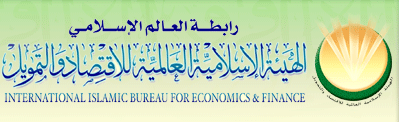 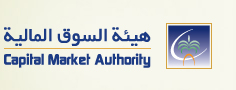 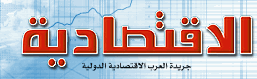 المحاور
مقدمة
دور شركات الاستثمار والوساطة في تطوير السوق المالية (من خلال التنافس والتعاون):
صناعة السوق
تطوير المنتجات
كفاءة التسعير
تعزيز نزاهة السوق
زيادة الشفافية
آلية التعاون
ملاحظة ختامية
مقدمة
تأسست هيئة السوق المالية بموجب" نظام السوق المالية" الصادر في عام 1424هـ.  
هي هيئة حكومية ذات استقلال مالي وإداري وترتبط مباشرة برئيس مجلس الوزراء. 
تتولى الهيئة الإشراف على تنظيم وتطوير السوق المالية، من خلال إصدار اللوائح والقواعد والتعليمات اللازمة لتطبيق أحكام نظام السوق المالية.
مقدمة
أصدرت الهيئة حتى الآن (10) لوائح وقواعد وتعليمات لتطبيق أحكام نظام السوق المالية. 
بهدف:
توفير المناخ الملائم للاستثمار في السوق، وزيادة الثقة فيه. 
التأكد من الإفصاح الملائم والشفافية للشركات المساهمة المدرجة في السوق.
حماية المستثمرين والمتعاملين بالأوراق المالية.
مقدمة
اللوائح ذات العلاقة: لائحة أعمال الأوراق المالية، ولائحة الأشخاص المرخص لهم (شركات الاستثمار والوساطة).
تنشر الهيئة قائمة محدثة بالأشخاص المرخص لهم لممارسة أعمال الأوراق المالية.
يمكن للشخص المرخص له، بعد الحصول على الترخيص المناسب،  أن يمارس نشاط أو أكثر من خمسة نشاطات تتعلق بالأوراق المالية.
مقدمة
نشاطات الأوراق المالية الخمسة:
مقدمة
يوجد 104 شركة مرخصة
30
مقدمة
مقدمة
من أصل 104 شركة مرخصة، بدأت:
33 شركة ممارسة العمل في عام 2007م، 
و38 شركة في عام 2008م، 
في حين لم تبدأ 33 شركة ممارسة العمل حتى الآن
منحت 23 شركة الترخيص بشروط تقييدية مثل (باستثناء التعامل بصفة وكيل)
صناعة أعمال الأوراق المالية ناشـئة ... ولكن
دور شركات الوساطة والاستثمار في تطوير السوق المالية
التعاون
التنافس
دور شركات الوساطة والاستثمار في تطوير السوق المالية
التنافس في صناعة السوق
صانع السوق متداول أصيل غرضه الأساسي من التداول الربح من توفير السيولة عبر الإعلان المستمر عن عروض وطلبات لبقية المتداولين في السوق. 
يحدد صانع السوق أسعار عروضه وطلباته بشكل رئيس بناء على وضع الطلب والعرض في السوق، مركزاً على تحقيق أفضل توازن بين العرض والطلب، لأن الفروق بين أفضل العروض والطلبات هي مصدر ربحه.
دور شركات الوساطة والاستثمار في تطوير السوق المالية
التنافس في صناعة السوق
مخاطر صناعة السوق: صانع السوق قد يكون من ضحية للمتلاعب؛ لأن المتلاعب يتدخل في السير الطبيعي للعروض والطلبات في السوق.
يعتمد ازدهار صناعة السوق كمصدر ربح لشركات الوساطة (دور تنافسي)على تعزيز نزاهة السوق (دور تعاوني).
دور شركات الوساطة والاستثمار في تطوير السوق المالية
التنافس في صناعة السوق
يتطلب تشجيع التنافس على صناعة السوق توفير بيئة محفزة للأوامر محددة السعر (مصدر السيولة).
الشفافية: السماح لشركات الوساطة بالإفصاح عن هويتها لبقية المتداولين (في حال تداولها أصالة من الحساب المخصص لصناعة السوق)؛ لتمكينها من بناء سمعة جيدة بين المتداولين على أنها صانع سوق، وليست مضارب بناء على معلومات خاصة أو عامة.
هيكل العمولة: عمولة أقل على الأوامر محددة السعر المرسلة من الحساب المخصص لصناعة السوق.
دور شركات الوساطة والاستثمار في تطوير السوق المالية
التنافس في تطوير المنتجات
لا تزال الحاجة قائمة لابتكار أدوات مالية تستجيب لتفضيلات المستثمرين وحاجات الشركات المتمولة. 
أدوات مالية جديدة: الصكوك
أوعية استثمارية جديدة: صناديق الاستثمار القابلة للتداول
يعتمد تطوير الأدوات المالية (دور تنافسي)على توافر البيئة التنظيمية والمؤسسية الداعمة (دور تعاوني).
دور شركات الوساطة والاستثمار في تطوير السوق المالية
التنافس والتعاون لرفع كفاءة التسعير
التنافس:
تطوير وظيفة البحث الاقتصادي والتحليل المالي بهدف مساعدة عملاء الشركات على اتخاذ قرارات استثمارية رشيدة، مبنية على تقييم عادل للشركات المدرجة في السوق. 
تشجيع الاستثمار المؤسسي من خلال تنويع صناديق الاستثمار المتاحة للعملاء.
دور شركات الوساطة والاستثمار في تطوير السوق المالية
التنافس والتعاون لرفع كفاءة التسعير
التعاون: 
تطوير آلية لتجميع نتائج التحليل المالي لشركات الوساطة، ونشر نتائجها لعموم المتداولين، دون تقديم أي توصية بالبيع أو الشراء. 
هذه الوظيفية موجودة في الأسواق المتقدمة، وتقوم بها شركات خاصة.
دعم قيام هيئة المحللين الماليين.
دور شركات الوساطة والاستثمار في تطوير السوق المالية
نزاهة السوق المالية مصلحة عامة، إلا أن نجاح السوق في بناء سمعة جيدة، وكسب ثقة المستثمرين، وحمايتهم من التلاعب، يعود بمصالح خاصة مباشرة لأطراف صناعة أعمال الأوراق المالية الهادفين للربح. 
أظهرت الدراسات التطبيقية لحالات التلاعب أنه لا يوجد أحد محصن ضد التلاعب، وأن جميع أطراف صناعة أعمال الأوراق المالية قد يمارسونه في ظل غياب الرقابة الداخلية والخارجية على أنشطتهم.
التعاون لتعزيز نزاهة السوق
دور شركات الوساطة والاستثمار في تطوير السوق المالية
تعزيز نزاهة السوق لا يقتصر على هيئة السوق المالية، بل يجب أن يسهم فيها الأطراف ذوي العلاقة وخاصة السوق المالية (تداول)، وشركات الوساطة والاستثمار من خلال بناء نظام رقابة داخلي قوي لاكتشاف حالات التلاعب، ومقاضاتها.
بالإضافة إلى الالتزام بقواعد السلوك وأحكام ممارسة الأعمال، والنظم الإجراءات الرقابية، وحماية أموال وأصول العملاء التي نصت عليها لوائح هيئة السوق المالية.
التعاون لتعزيز نزاهة السوق
دور شركات الوساطة والاستثمار في تطوير السوق المالية
يقترح قيام هيئة السوق بمساندة من السوق المالية، بتنفيذ حملة توعية موجهة لشركات الوساطة والاستثمار، تبين إجراءات الرقابة على السوق، وكيفية اكتشاف حالات التلاعب، وآليات التبليغ عنها للجهات ذات العلاقة. 
يتوقع أن تؤدي هذه الحملة إلى زيادة انضباطية السوق والتزام الأطراف بأنظمة السوق، وتفعيل دورهم الوقائي في منع حدوث حالات التلاعب.
التعاون لتعزيز نزاهة السوق
دور شركات الوساطة والاستثمار في تطوير السوق المالية
المطلوب إفصاح شركات الاستثمار والوساطة عن:
المعلومات الأساسية التي تدل على قوة ومتانة الموقف المالي لشركات الاستثمار والوساطة.
أي تغييرات جوهرية في عمليات الشركة أو هيكلها التنظيمي. 
المعلومات والإحصاءات المتعلقة بتداول الأوراق المالية وإدارة المحافظ الاستثمارية.
تعارض المصالح.
التعاون لزيادة الشفافية
آلية التعاون
النموذج والإطار القانوني
النموذج المقترح للتعاون بين شركات الاستثمار والوساطة :
جمعية مهنية لشركات الوساطة والاستثمار.
الإطار القانوني: 
نظام الجمعيات والمؤسسات الأهلية (أقر مشروع النظام مجلس الشورى في نهاية عام 1428هـ)
آلية التعاون
أهداف الجمعية المهنية لشركات الاستثمار والوساطة
تطوير أداء الأعضاء من الشركات من خلال الدعم المتبادل وتبادل المعلومات.
تمثيل القطاع في وسائل الإعلام والأجهزة ذات العلاقة.
توضيح القضايا التي تهم القطاع لهيئة السوق المالية والجهات الحكومية الأخرى.
تقديم المشورة لهيئة السوق المالية في القضايا المتعلقة بالقطاع، بما في ذلك الإسهام في تنقيح وتطوير الأنظمة واللوائح ذات العلاقة.
تعزيز سمعة قطاع أعمال الأوراق المالية من خلال تطوير معايير لضمان الجودة وزيادة وعي المجتمع بها.
دراسة المشاكل التي تعترض تحقيق مصالح الأعضاء وتقديم الحلول المناسبة لها.
تبادل الخبرات مع الجمعيات الدولية ذات الأغراض المماثلة.
الإسهام في تقديم خدمات التدريب والاعتماد المهني للعاملين في القطاع.
آلية التعاون
تطور مستوى التعاون إلى التنظيم الذاتي
مع نضوج قطاع أعمال الأوراق المالية، يمكن أن تضطلع الجمعية بدور أكبر في تنظيم القطاع (تنظيم ذاتي) من خلال سن التنظيمات والمعايير وأدلة العمل ومدونات السلوك التي تحقيق أكبر قدر من التوافق بين المصلحة الخاصة لشركات الوساطة والمصلحة العامة للمستثمرين، لتجنب تدخل الهيئة المباشر في تنظيم السوق.
ستتحمل الجمعية في هذه المرحلة جزء من عبء إعداد لوائح السوق المالية، وفرض الالتزام بها، والذي تقوم به هيئة السوق المالية حالياً.
آلية التعاون
عناصر نجاح التعاون
التزام الأعضاء بحماية المصلحة العامة (نزاهة السوق).
شعور أغلبية الأعضاء بالفائدة من التعاون.
تمثيل مصالح القطاع لدى الجهات الإشرافية.
رضا المستثمرين عن أداء الجمعية الممثلة للقطاع.
شفافية إجراءات تطوير التنظيمات والمعايير.
الاستقلالية في صناعة القرار.
وجود مصادر تمويل مستقرة ومستقلة.
الإشراف الحكومي.
ملاحظة ختامية
لشركات الاستثمار والوساطة دورٌ في تطوير السوق المالية من خلال التنافس في توفير السيولة (صناعة السوق) وتنويع الأدوات المالية (تطوير المنتجات) وتحسين كفاءة السوق (اكتشاف أفضل الأسعار).
التعاون خيار مكمل للتنافس؛ سواء تعاون شركات الاستثمار والوساطة فيما بينها، أو تعاونها مع هيئة السوق المالية في تطبيق أنظمة ولوائح السوق.